Vector diagrams involving ratios
Maths
Miss Davies
‹#›
Vector diagrams involving ratios
5a
4a
A
B
B
A
X
2b
3b
D
C
C
D
X
3a
‹#›
Vector diagrams involving ratios
S
R
T
4a
DC = 2AB

DM:MC = 3:2

N is the midpoint of BD
A
B
a + b
N
U
C
D
M
‹#›
Answers
‹#›
Vector diagrams involving ratios
5a
4a
A
B
B
A
X
2b
3b
D
C
C
D
X
3a
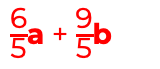 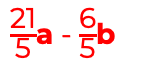 a - 2b
a
‹#›
Vector diagrams involving ratios
S
R
T
4a
DC = 2AB

DM:MC = 3:2

N is the midpoint of BD
A
B
a + b
N
U
C
D
M
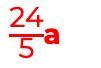 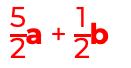 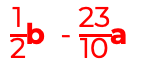 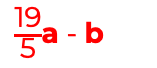 11a + 4b
14a
8a
‹#›